Your affiliation Logo
(optional), delete this box if not used
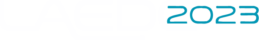 Full Work Title
Author’ Full Names
Affiliation Institution / University
corresponding emails and contact information

(you may include any images in any of the required sections below and reorganized the distribution as required)
Introduction
Results and Discussion
(Write your text and include your images if required, here) ………………………………………………………………………………………………………………………………………………………………………………………………………………………………………………………………………………………………………………………………………………..………………………………………………………
……………………………………………………………………………………………………………………………………………………………………………………..………………………………………………………
……………………………………………………………………………………………………………………………………………………………………………………..………………………………………………………
……………………………………………………………………………………………………………………………………………………………………………………..………………………………………………………
……………………………………………………………………………………………………………………………………………………………………………………..………………………………………………………
……………………………………………………………………………………………………………………………………………………………………………………..………………………………………………………
……………………………………………………………………………………………………………………………………………………………………………………..………………………………………………………
……………………………………………………………………………………………………………………………………………………………………………………..………………………………………………………
(Write your text and include your images if required, here) ………………………………………………………………………………………………………………………………………………………………………………………………………………………………………………………………………………………………………………………………………………..………………………………………………………
……………………………………………………………………………………………………………………………………………………………………………………..………………………………………………………
……………………………………………………………………………………………………………………………………………………………………………………..………………………………………………………
……………………………………………………………………………………………………………………………………………………………………………………..………………………………………………………
……………………………………………………………………………………………………………………………………………………………………………………..………………………………………………………
……………………………………………………………………………………………………………………………………………………………………………………..………………………………………………………
……………………………………………………………………………………………………………………………………………………………………………………..………………………………………………………
……………………………………………………………………………………………………………………………………………………………………………………..………………………………………………………
Materials and Methods
Conclusions / Next Steps
(Write your text and include your images if required, here) ………………………………………………………………………………………………………………………………………………………………………………………………………………………………………………………………………………………………………………………………………………..………………………………………………………
……………………………………………………………………………………………………………………………………………………………………………………..………………………………………………………
……………………………………………………………………………………………………………………………………………………………………………………..………………………………………………………
……………………………………………………………………………………………………………………………………………………………………………………..………………………………………………………
……………………………………………………………………………………………………………………………………………………………………………………..………………………………………………………
……………………………………………………………………………………………………………………………………………………………………………………..………………………………………………………
……………………………………………………………………………………………………………………………………………………………………………………..………………………………………………………
……………………………………………………………………………………………………………………………………………………………………………………..………………………………………………………
(Write your text and include your images if required, here) ………………………………………………………………………………………………………………………………………………………………………………………………………………………………………………………………………………………………………………………………………………..………………………………………………………
……………………………………………………………………………………………………………………………………………………………………………………..………………………………………………………
……………………………………………………………………………………………………………………………………………………………………………………..………………………………………………………
……………………………………………………………………………………………………………………………………………………………………………………..………………………………………………………
……………………………………………………………………………………………………………………………………………………………………………………..………………………………………………………
……………………………………………………………………………………………………………………………………………………………………………………..………………………………………………………
……………………………………………………………………………………………………………………………………………………………………………………..………………………………………………………
……………………………………………………………………………………………………………………………………………………………………………………..………………………………………………………
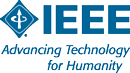 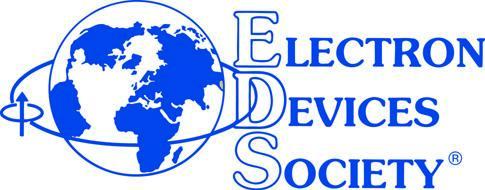 2022 IEEE Latin American Electron Devices Conference (LAEDC)